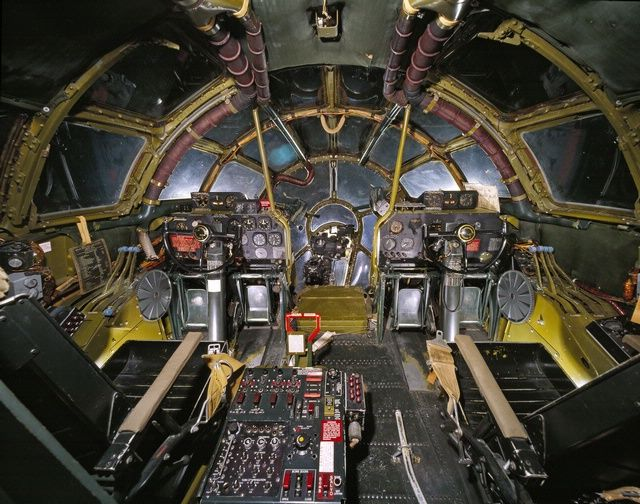 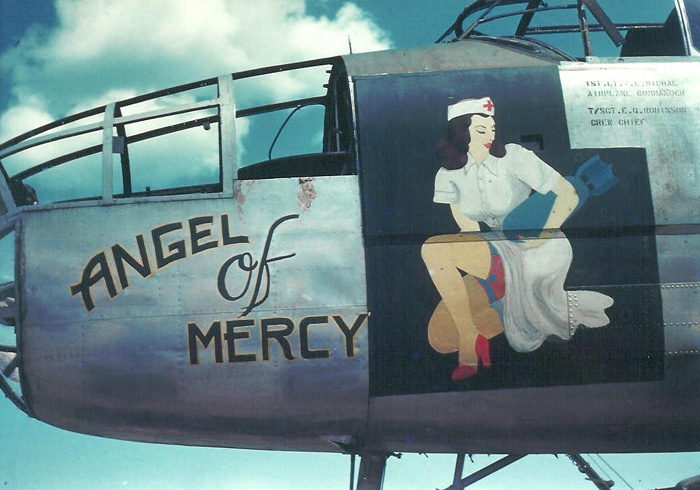 WWII: The 
Rest Review
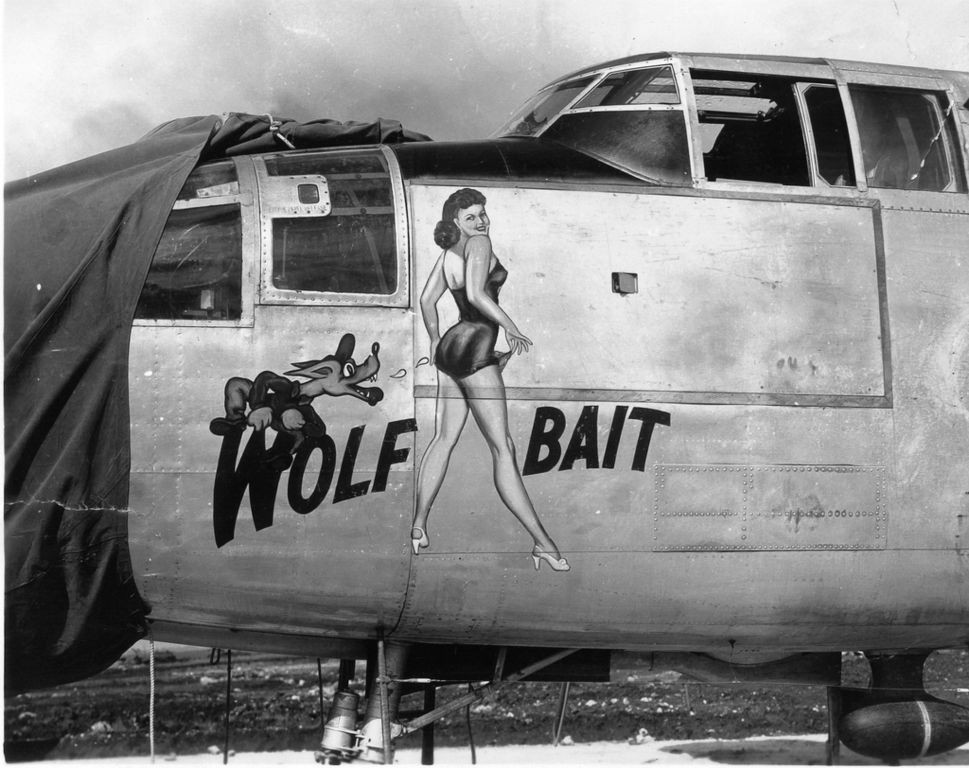 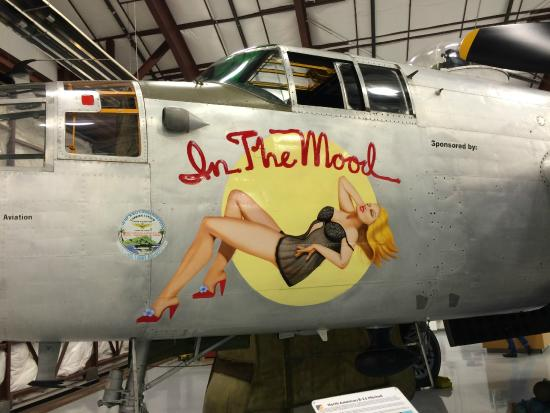 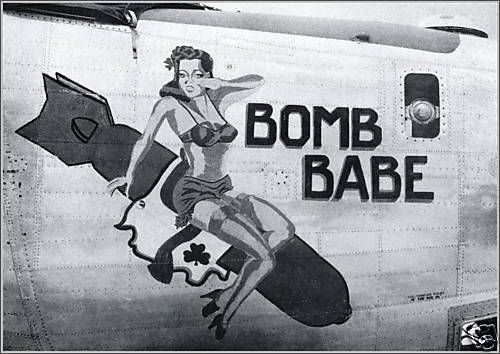 Why would FDR not help the USSR repel Germany?

afraid to be caught helping a communist nation
Which 2 Japanese cities had the Atomic bomb dropped on them?

Hiroshima
Nagasaki
Where is Manchuria on a modern day map?

N.E. China
What was the last Japanese offensive?

Battle of Midway
The Axis… Who were the big 3?

Germany
Japan
Italy
Which country lost the most people in WWII?

Russia
What were the findings of the Nye Committee?

the US entered WWI for profit, not policy
Made people want to remain neutral
Including the Allied attack that landed in _________________________ on D-Day, the Allies were attacking Axis held Europe from which directions?
Normandy France
What was the largest battle of WWII?

Stalingrad
Why were the Mariana Islands important to the Allies during WWII?

Just close enough to fly and drop bombs on Japan
What did the Neutrality Acts do?
made it impossible for the US to give loans to nations at war
allow any belligerent to buy on credit
sell any military goods to belligerent nations
Who are the “Big Three” (people) in the Yalta Conference?

FDR
Winston Churchill
Joseph Stalin
What technological advance helped the Allies sink submarines?

 Radar
What Pacifically were the 2 bloodiest battles of the Spacific?

Iwo Jima
Okinawa
What was the largest sea battle ever?

The Battle of Leyte Gulf
What event led the US to quit being neutral in WWII?

Japan attacking Pearl Harbor
Which President ordered the dropping of the Atomic Bombs?

Harry S. Truman
Where is Indochina on a modern day map?

S.E. Asia (Vietnam, Cambodia, Laos, Thailand, Burma)
What happened to the leaders of the Axis countries?

Hirohito – stayed Emperor till death in 1989
Hitler – Suicide
Il Duce – Shot and then Hung
What part did the Spanish Civil War play in WWII?

Germany and Italy use Spain as a practice playground to for their future war plans…
What city in China did Japan utterly destroy by raping and killing the population? 

Nanking
Which battle kept Japan from overtaking Australia?

Battle of Coral Sea
What 2 things were agreed upon at the Casablanca Conference?

That the Allies would worry about Europe before Asia
Allies would only accept unconditional surrender
What was the largest sea borne invasion in history?

D-Day invasion of Normandy France
What was the last German offensive of WWII?

Battle of The Bulge
Why is May 8, 1945 called V-E Day and what does that stand for?

Germany surrendered
Victory in Europe day
What 3 things were agreed upon at the Yalta Conference?

to split Germany into 4 zones and to also split the capital city, Berlin.
to allow free elections in the nations his army liberated from Germany.
Stalin agreed to enter the war against Japan soon after the German surrender.
Which American General led the American Effort in the Pacific?

Douglas MacArthur
What was the first major battle that Japan lost?

Coral Sea
What was it called when the U.S. led Allies began re-taking all the Japanese held Islands of the Pacific?

Island Hopping
What is a Kamikaze?

Suicide pilots who crashed their explosive planes wherever they could do the most damage after using all their ammunition
What was the name of the Bomber that carried the Atomic Bomb to Hiroshima?

Enola Gay
How many died in the bombing at Hiroshima?

140,000 People
In what way did Joseph Stalin break the Yalta Agreements?

No free elections in East Germany
Eastern Europe made Communist